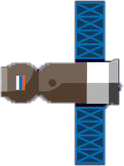 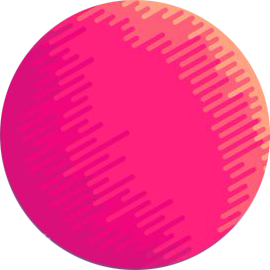 某某科技游戏公司
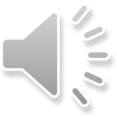 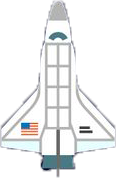 CONTENT
1
3
ADD YOUR TITLE
ADD YOUR TITLE
Sasd ksjd e dem as ds kla
Dslak dlsa fm sas dksl
Sasd ksjd e dem as ds kla
Dslak dlsa fm sas dksl
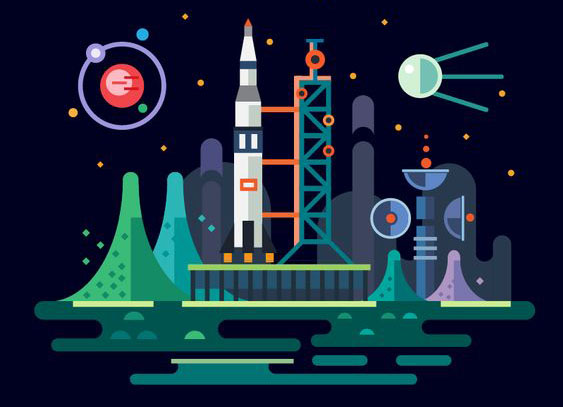 4
2
ADD YOUR TITLE
ADD YOUR TITLE
Sasd ksjd e dem as ds kla
Dslak dlsa fm sas dksl
Sasd ksjd e dem as ds kla
Dslak dlsa fm sas dksl
1
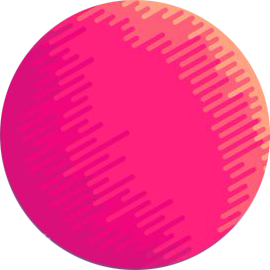 ADD YOUR TITLE
ADD YOUR TITLE
1
YOUR TEXT NEXT
MY BEST TEAM MEMBER
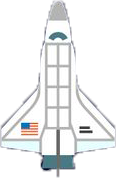 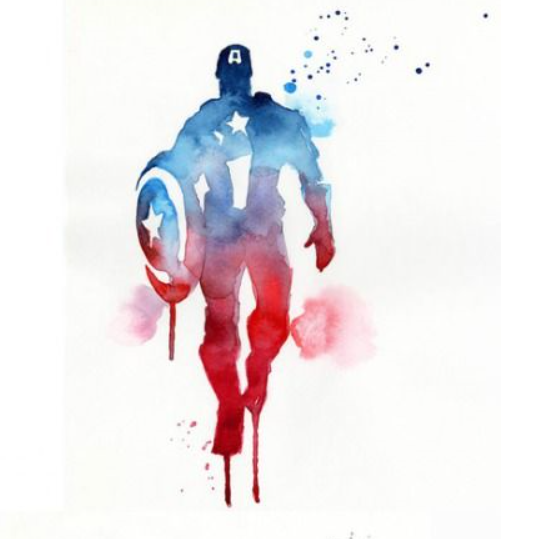 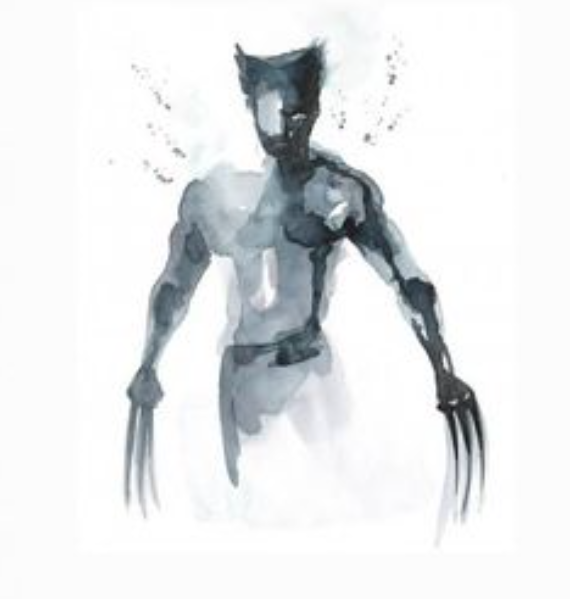 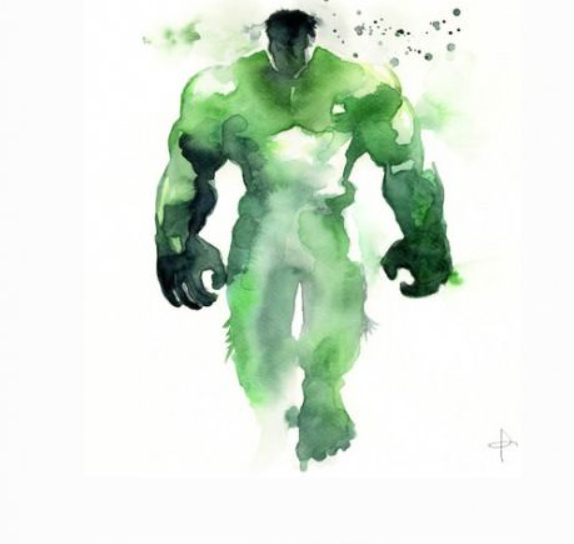 NAME
NAME
NAME
Sasd ksjd e dem as ds kla
Dslak dlsa fm sas dksl
Sasd ksjd e dem as ds kla
Dslak dlsa fm sas dksl
Sasd ksjd e dem as ds kla
Dslak dlsa fm sas dksl
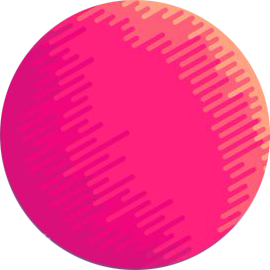 ADD YOUR TITLE
YOUR TEXT NEXT
Sasd ksjd e dem as ds kla
Dslak dlsa fm sas dkslsk jkdasj slk saldk asld kld f
Dasl kldlas kdalsd ;asldk lasdkls salkd sl dks
Sa ldksl kfdlfkal sksl kdlsak dlsadk l
2
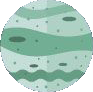 ADD YOUR TITLE
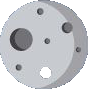 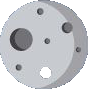 ADD YOUR TITLE
2
YOUR TEXT NEXT
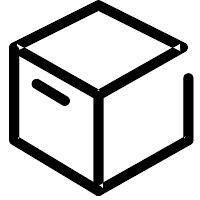 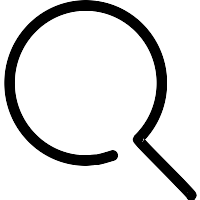 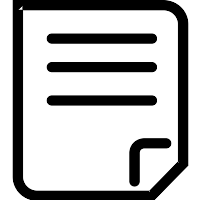 ADD YOUR TITLE
ADD YOUR TITLE
ADD YOUR TITLE
Sasd ksjd e dem as ds kla
Dslak dlsa fm sas dksl
sjd e dem as ds kla
Dslak dlsa fm sas dksl
Sasd ksjd e dem as ds kla
Dslak dlsa fm sas dksl
sjd e dem as ds kla
Dslak dlsa fm sas dksl
Sasd ksjd e dem as ds kla
Dslak dlsa fm sas dksl
sjd e dem as ds kla
Dslak dlsa fm sas dksl
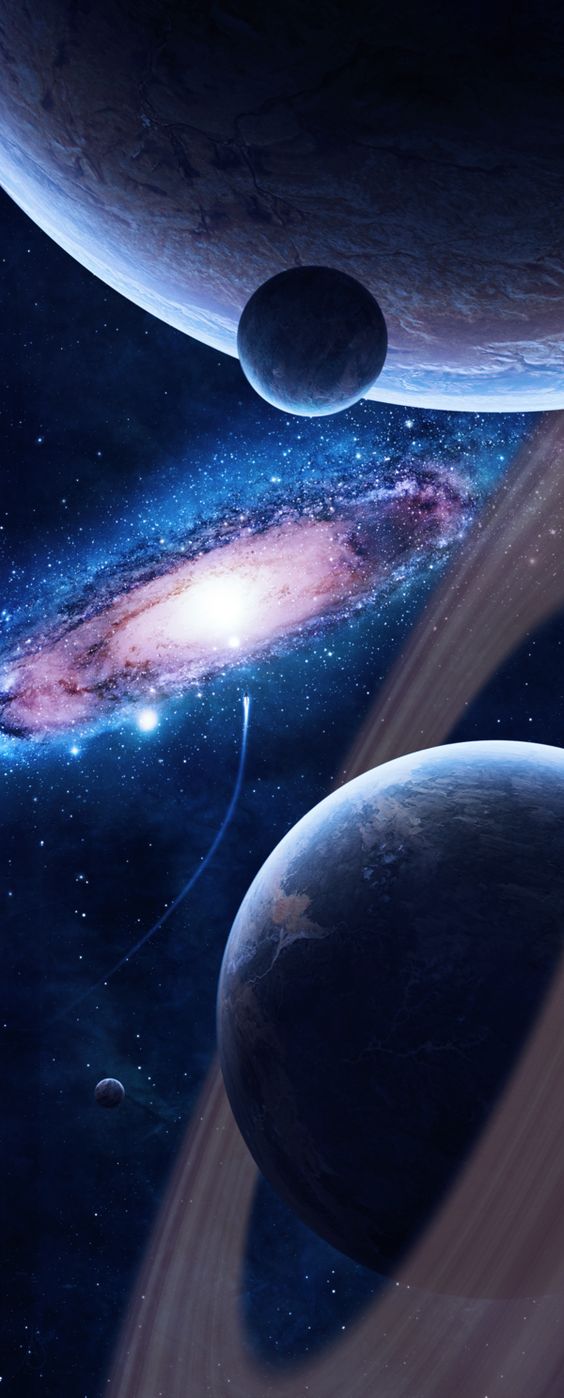 ADD YOUR TITLE
2
YOUR TEXT NEXT
96%
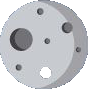 ADD YOUR TITLE
01
ADD YOUR TITLE
2
YOUR TEXT NEXT
Sasd ksjd e dem as ds kla
Dslak dlsa fm sas dksl
02
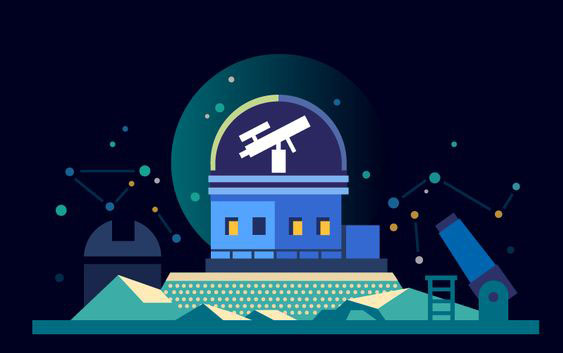 ADD YOUR TITLE
Sasd ksjd e dem as ds kla
Dslak dlsa fm sas dksl
03
ADD YOUR TITLE
Sasd ksjd e dem as ds kla
Dslak dlsa fm sas dksl
3
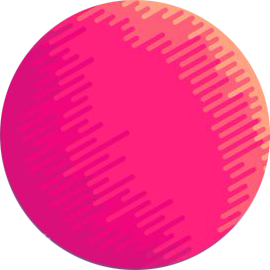 ADD YOUR TITLE
ADD YOUR TITLE
ADD YOUR TITLE
3
YOUR TEXT NEXT
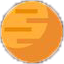 Sasd ksjd e dem as ds kla
Dslak dlsa fm sas dksl
Sasd ksjd e dem as ds kla
Dslak dlsa fm sas dksl
ADD YOUR TITLE
Sasd ksjd e dem as ds kla
Dslak dlsa fm sas dksl
Sasd ksjd e dem as ds kla
Dslak dlsa fm sas dksl
ADD YOUR TITLE
Sasd ksjd e dem as ds kla
Dslak dlsa fm sas dksl
Sasd ksjd e dem as ds kla
Dslak dlsa fm sas dkslsadasda asd as das
Asd asd sad sad rf af as d as g gthh sd
Gfd gafds reg ththyj fhgfh f
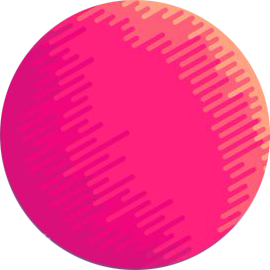 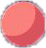 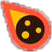 ADD YOUR TITLE
3
YOUR TEXT NEXT
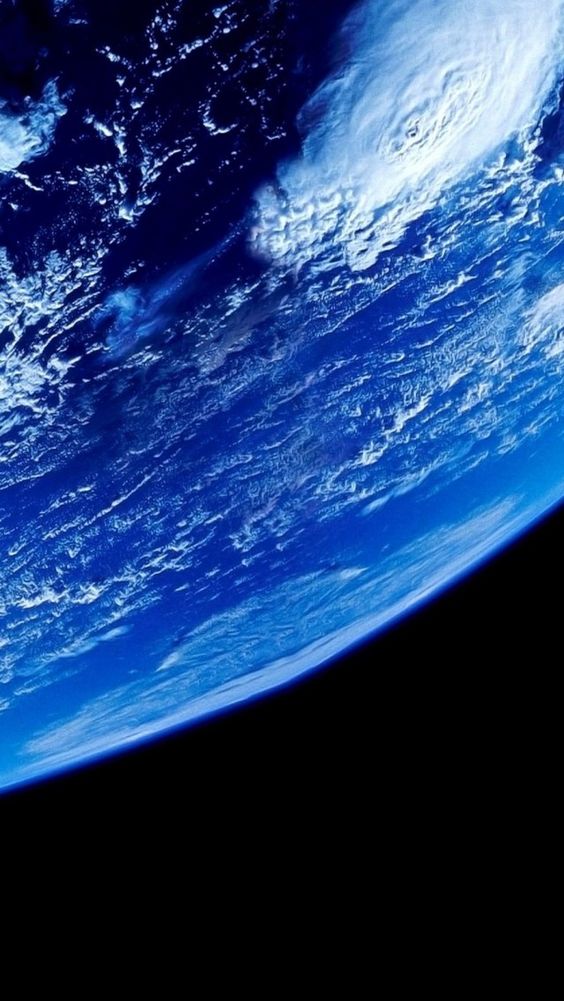 ADD YOUR TITLE
YOUR TEXT NEXT
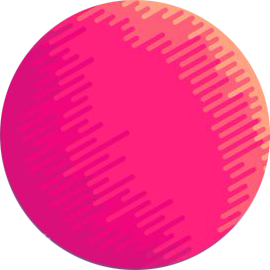